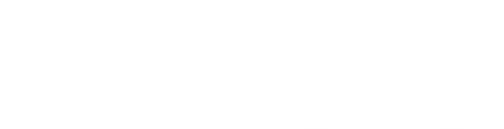 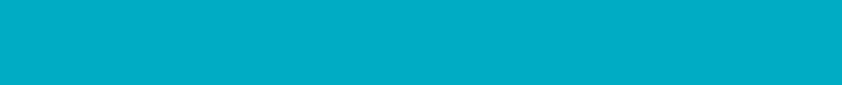 Reflections on applying for TDAP and institutional designation
Haymo Thiel
Principal
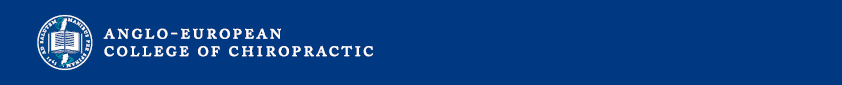 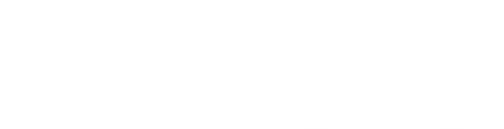 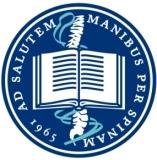 TDAP
Started process in autumn 2012
Engaged a consultant
Series of meetings with staff and students
Reported to Board on potential to succeed

Visited QAA in February 2013
Give notice of intent to apply

Compiled CSA Report
Submitted to QAA in March 2014
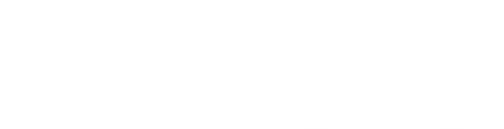 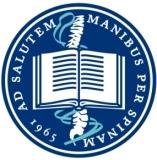 CSA
Comprehensive BIS Guidance (2004)
Process
Criteria informed structure of the CSA
Superseded by BIS Guidance 2015 

Produced a 78 page document
Descriptive
Critical/reflective
Keyed in supporting evidence
Hyperlinks (450)
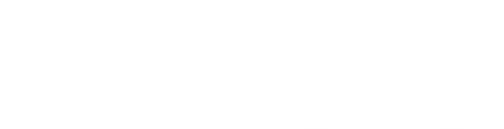 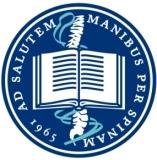 CSA
Introduction to application
Institution, reasons for making application

Governance and academic management
Board, management structures, financial sustainability, risk management

Academic standards and quality
Regulatory framework

Student experience
Resources, student support and progression

Academic staff
Qualifications, scholarship and research

Summary of the case
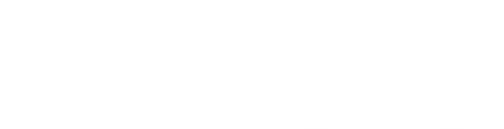 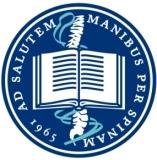 CSA
Appendices
Student data
Institutional structures and committees
Preliminary preparations for TDAP
Replacement costs
Mapping document
Letters of support
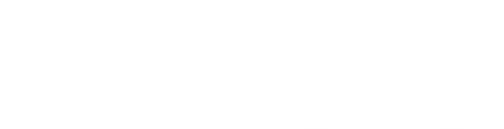 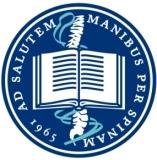 Submission
Supporting evidence to CSA text
Web
Institution’s portal
Designed the portal and keyed in at the end

CSA including appendices

Access to portal

Electronic submission to QAA
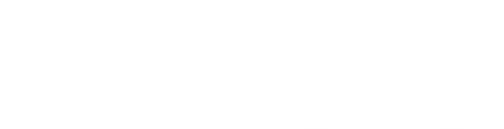 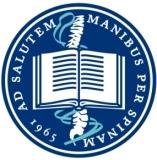 Reflections
One person to write the CSA with a good knowledge of the institution
Ownership
Planning/structure
Gather evidence but only works as one ‘story’
Institutional not programmes
Focus is on standards, quality and regulation/assurance
Review against the QAA Quality Code
We made use of QAA Institutional Review in 2012

Time and space
12-15 month project

Drafts
Keep to a minimum
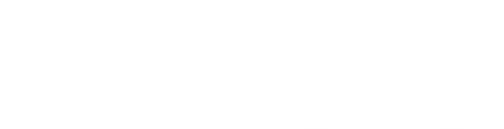 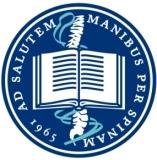 For the institution
Lots of communication to staff and students
What is TDAP and why
Progress along the way

Sense of the institution moving forward and achievement

Exciting and historic
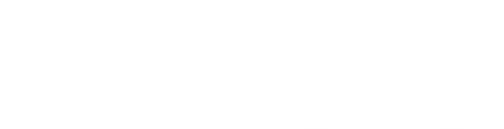 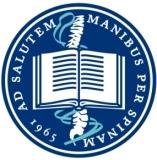 Scrutiny period
October 2014 to July 2015

Meetings based on academic calendar

Timetable 
Mid-point meeting
Board of Governors, Management and Academic Committees, Periodic Review, Assessment Boards
End- more detail on preparations for TDAP implementation
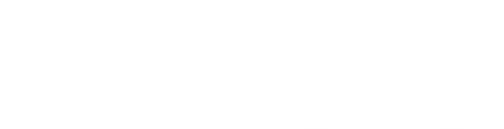 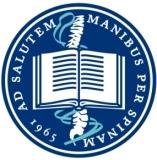 Final stages
Draft scrutiny report
September 2015

Report to ACDAP
November 2015

Half day visit of the ACDAP Panel 
January 2016

ACDAP recommendation to QAA Board
March 2016

QAA advice to BIS via HEFCE
April 2016

Award made by Privy Council………
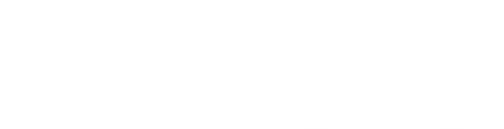 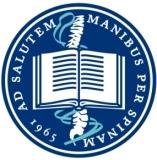 Institutional designation
Began in September 2014
Same time as scrutiny for TDAP began

Very little guidance
Superseded by BIS Guidance 2015

HEFCE with focus on financial sustainability, data reporting, corporate governance and risk management
HEFCE Memorandum of Assurance and Accountability
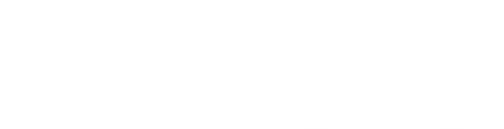 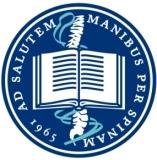 Institutional designation
Finance department and Governors
Relatively little input from academics

Training for governors
Set up an internal audit committee and implement systematic risk management procedures
Appoint internal auditors
Develop a student record system
Develop reporting systems (HESA)
Develop an estates strategy
Develop an Access Agreement
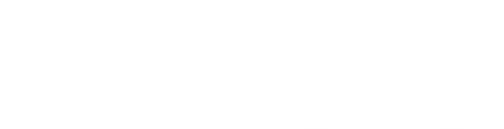 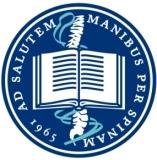 Institutional designation
Met with HEFCE in February 2015

Submitted application to HEFCE in April 2015

Application 45 page document with extensive appendices
No supporting evidence
6 month project
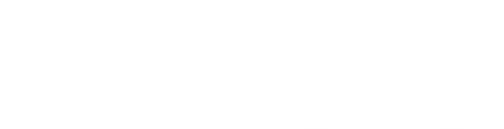 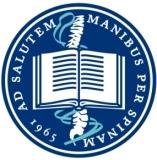 Institutional designation
Visits from HEFCE over summer 2015

Report of team to HEFCE Board 
September 2015

Letter from SoS (BIS)
January 2016

Order of Designation laid
Into force March 2016
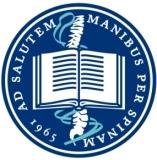 Reflections
Much shorter process than TDAP
Designated before TDAP

Had less of a collegiate feel

TDAP application made ID application much easier

HEFCE review team over summer 2015
Quiet period
Respond quickly
Fewer people involved
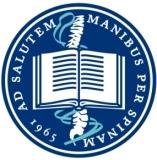 Benefits
Matured as an HEI and part of the sector
Change in outlook, accessibility to grants and potential for investment
Cultural change for the whole institution

Look at our systems and processes
Change and improve

Remained on good terms with our validating partner
In process of separation and transition arrangements for students
Mixed economy model

Feeling of progress and moving forward
Looking beyond TDAP and designation (and name change)

We intend to admit students on our own degrees with direct HEFCE funding from September 2017
5 years!